Marketing istraživanja
                             
Ana Zekavica
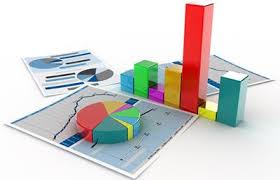 Informacije su obrađeni podatak koji se odnosi na određene aspekte poslovnog sistema i njegovog okruženja i koji smanjuje neizvesnost pri donošenju poslovnih odluka, na svim nivoima, u svim oblastima poslovanja, naročito u domenu strateškog upravljanja.

Savremeno poslovanje (SP) može se posmatrati kao skup komponenti:
SP= EP + PI + CRM + SCM + ERP

EP= elektronsko poslovanje
PI= poslovna inteligencija
CRM= upravljanje odnosima sa kupcima
SCM= upravljanje lancima snabdevanja
ERP= planiranje poslovnih resursa
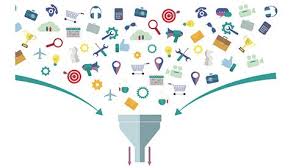 Savremena koncepcija marketinga:

Istraživanje okruženja i tržišta
Razvoj IKT-a
Jačanje značaja mikrotržišta i mikromarketinga
Sve oštrija konkurencija
Sajber marketing
Interdisciplinarnost marketiga
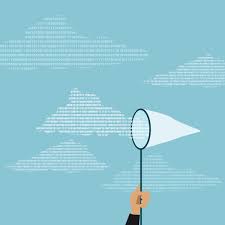 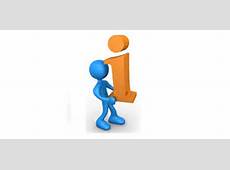 Proces upravljanja marketingom

Analiza mogućnosti tržišta
Istraživanje i selekcija ciljnih tržišta
Razvoj marketing strategija
Planiranje marketing taktika
Primena
Kontrola markting napora
 
			I →SCP →MM→ Pr →K
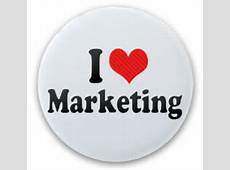 Model marketing sistema
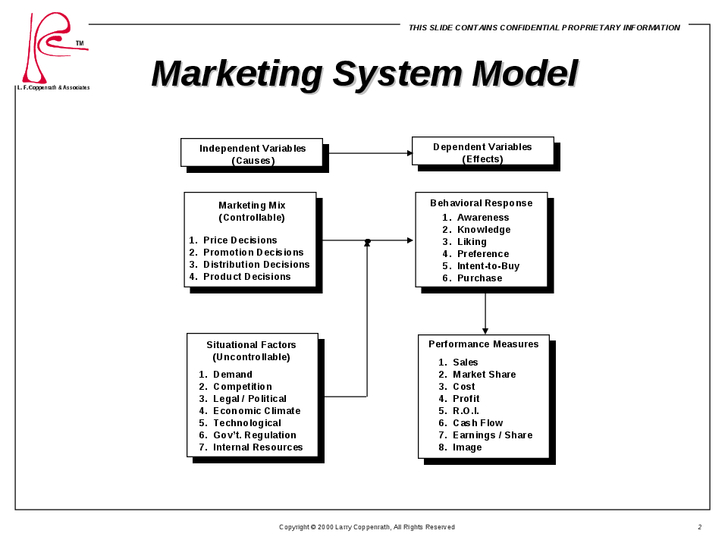 Strateški marketing obuhvata sledeće procese:

1. Analizu faktora okruženja 
Interno okruženje (ciljevi i resursi kompanije)
Eksterno okruženje (konkurencija, pravno-politički sistem, društveno kulturni ambijent, privredno-ekonomsko okruženje i tehnološko okruženje)

2. Strateško planiranje marketinga
Utvrđivanje ciljeva
Formulisanje strategije na nivou kompanije i poslovne jedinice
Izbor marketing strategije za tržišta kojima su namenjeni određeni proizvodi
Razvoj i primena marketing programa koji su usmereni ka zadovoljenju potreba ciljnih tržišta
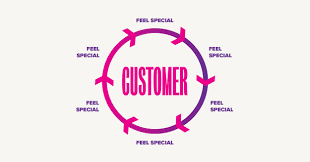 3. Definisanje i sprovođenje marketing strategija
Korpotarivna
Poslovna 
Funkcionalna
	Da bi marketing menadžeri razvijali marketing strategije i upravljali njima, oni se moraju usresrediti na nekoliko marketinških zadataka:
Analiza tržišnih šansi i ograničenja
Izbor ciljnih tržišta (kupaca)
Razvoj instrumenata marketing miksa
Analiza unutrašnjih cinilaca i jakih i slabih strana marketinga i preduzeća u celini

4. Kontrolu i reviziju marketinga
Istraživanje tržišta:
	Sistemsko planiranje, praćenje, prikupljanje, analiza i izveštavanje o podacima i nalazima relevantnim za specifičnu situaciju (problem) na tržištu sa kojim se organizacija susreće u svom internom ili eksternom okruženju.

Istraživanje marketinga:
	Pojam širi od istraživanja tržišta jer obuhvata i ostale elemente marketing miksa.  Istraživanje marketinga predstavlja prikupljanje, analizu, kontrolu i razmenu informacija neophodnih za donopenje poslovnih odluka.
Posmatrajući uloge u društvenim istraživanjima, mogu se uočiti tri osnove:
Subjekat (onaj koji realizuje istraživanje);
Objekat (sagovornik koji je upoznat sa istraživanjem);
Naručilac (pojedinac ili institucija kojima su potrebne informacije).

	Prilikom istraživanja ljudskog ponašanja u obavezi smo da vodimo računa o dve vrste determinizma:
	Prirodnom determinizmu (čovekovo materijalno okruženje u kojem živi i radi);
	Socijalnom determinizmu (u prvom redu ga čime društvene institucije i društvene norme koje neposredno određuju ponašanje pojedinca).
Nivoi društvenog ponašanja:
Individualni (interesuju nas percepcije, sentimenti, pobude kojima se rukovodi pojedinac);
Grupni (pojedinac kao član čvrsto integrisane zajednice);
Institucionalni (izraženiji faktor kolektivnog pamćenja, tradijicije, ili ideologije).

	Sve vrste ljudski zajednica uređene su dvema osnovnim determinantama društvenog ponašanja:
	1. Konvencije (tradicionalni oblici društvenog ponašanja koji se prenose sa generaciju na generaciju)
	2. Moral (okvir povoljnog i skladnog razvoja pojedinca unutar zajednice)
Balans između aktuelnog i uobičajenog, povremenog i redovnog, strateškog i suštinskog najveći izazov za donosioce poslovnih odluka. Razlozi koji najčešće dovode do neusklađenosti su:
Istraživanje marketinga je više usmereno na metodološke probleme nego na probleme menadymenta;
Istraživanje marketinga je u tolikoj meri zaokupljeno kratkoročnim pitanjima da više nije u stanju da pomaže pri rešavanju dugoročnih problema;
Istraživanje marketinga se isuviše shvata kao projekat sa definisanim početkom i krajem, umesto kao kontinuirana aktivnost čiji je cilj prikupljanje informacija neophodnih u procesu donošenja marketinških odluka.
Proces istraživanja marketinga
Definisanje problema istraživnja
Identifikacija izvora podataka
Izbor metoda za prikupljanje podataka
Formiranje uzorka
Prikupljanje podataka
Obrada podataka
Analiza podataka
Davanje predloga
Realizacija usvojenih predloga
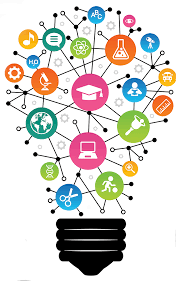 1. Definisanje problema istraživnja
Obuhvata određivanje predmeta i ciljeva istraživanja koji determinišu domen i zadatke istraživanja.

U zavisnosti od ciljeva, istraživanja mogu biti:
Izviđačka – istraživači prikupljaju sekundarne podatke kako bi dosli do cilja.
Eksplorativna – provera predložene metodologije.
Konkluzivna (deskriptivna-ko, šta, gde, kako i kauzalna-zašto je to tako) 
Kreacijska - da daju nove ideje, kao i da provere koja idejna rešenja su najbolje prihvaćena u određenim ciljnim grupama korisnika.
Prognostička – da predvide kretanje nekih pojava
Strateška istraživanja – informacije neophodne za donošenje strateških odluka
2. Identifikacija izvora podataka
Definisanje problema istrživanja
Formulisanje potreba za istraživanjem
Izbor agencije
Kreiranje tima
Identifikacija izvora podataka
2. Identifikacija izvora podataka
Prema izvorima iz kojih potiču podaci se dele na primarne i sekundarne.
	Podaci iz primarnih izvora se dobijaju direktnim istraživanjem na terenu za razliku od sekundarnih podataka do kojih se dolazi korišćenjem postojećih izvora podataka.

Podaci iz primarnih izvora nastaju kroz procese:
Ispitivanja – sakupljanje podataka u direktnom kontaktu sa ispitanikom usmeno ili pismeno. 
Posmatranja – plansko, sistematično i objektivno registrovanje pojava u autentičnim uslovima.
Eksperimenata  - u kontrolisanim uslovima se simulira stvarnost sa idejom da se promenama neke nezavisne pojave ispita druga od nje zavisna.
2. Identifikacija izvora podataka
2. Identifikacija izvora podataka
Vrste sekundarnih podataka:
Interni sekundarni podaci (računovodstveni podaci, podaci iz prethodnih istraživanja i ostali arhivski podaci).
Eksterni sekundarni podace (službeni statistički podaci, publikacije privrednih komora i sličnih udruženja, specijalizovane baze podataka, podaci publikovani na internetu, itd.).
Hibridni sekundarni podaci (nastaju procesom prikupljanja primarnih podataka iz jednog ili više izvora, a publikovani u vidu standardizovanih izveštaja).
2. Identifikacija izvora podataka
2. Identifikacija izvora podataka
Posebno važnu grupu eksternih izvora podataka čine hibridni podaci.
Nastaju procesom prikupljanja primarnih podataka iz jednog ili više izvora, u zavisnosti od prirode istraživanja.
Rezultati se oblikuju u vidu standardnih periodičnih izveštaja.
3. Izbor metoda za prikupljanje podataka
Izbor metode za prikupljanje sekundarnih podataka zavisi od raspoloživih izvora. 

	Za prikupljanje internih i eksternih sekundarnih podataka primenjuje se:
Metoda “desk” istraživanja
	Istraživanje za stolom, plansko i sistematično pretraživanje podataka iz dostupnih izvora.

Analiza sadržaja
	Detaljno istraživanje i praćenje određene pojave, ličnosti ili organizacije. Razlikuju se kvalitativna i kvantitativna.
3. Izbor metoda za prikupljanje podataka
Metode prikupljanja podataka iz primarnih izvora
POSMATRANJE
Prikupljamo podatke u direktnom vizuelnom kontaktu.
U istraživačkoj praksi su najčešće zastupljene sledeće tehnike:
		1. Pregled (inventar): u fokusu je mesto boravka ispitanika kako bismo utvrdili da li potrošačposeduje određeni proizvod.
		2. Direktno posmatranje: za praćenje ponašanja ili pojava koje su vizuelno dostupne u datom trenutku.
EKSPERIMENTI
Simuliranje pojava iz stvarnosti u veštačkoj sredini
		1. Terenski eksperiment (u domu ili radnom ambijentu ispitanika)
		2. Laboratorijski eksperiment (u izolovanom ambijentu)
3. Izbor metoda za prikupljanje podataka
Metode prikupljanja podataka iz primarnih izvora

ISPITIVANJE
		1. Kvantitativne metode (za merenje učestalosti/intenziteta neka pojave u populaciji. Ovde spadaju ankete, intervjui i testovi)
		2. Kvalitativne metode (za ispitivanje motivacionih faktora i uzročno-posledičnih veza u proučavanju stavova i ponašanja ljudi).
		3. Pluralističke metode (kombinacija prethodna dva modela, ovde spadaju dubinski intervju i fokus grupe).
4. Formiranje uzorka
Najdelikatnija faza
Zaključivanje na bazi uzorka bazira se na principima:
Reprezentativnost
Nepristrasnosti u izboru elemenata uzorka
Proceni pouzdanosti dobijenih rezultata
Osnovna podela uzorka je na slučajne i one koji to nisu (na bazi poznate verovatnoće).

Slučajni uzorci:
Prost slučajan uzorak
Stratifikovan
Sistemski uzorak
Klaster uzorak
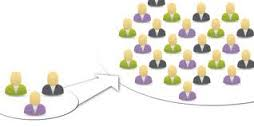 5. Prikupljanje podataka
Plan prikupljanja podataka treba da sadrži vremenski okvir, plan izvršičaca i plan sredstava.

Upitnik je instrument koji je najviše zastupljen u istraživačkoj praksi .
Pitanja u upitniku po svom obliku mogu biti:
Otvorena
Zatvorena (dihotomna pitanja, pitanja sa višestrukim odgovorom)
6. Obrada podataka
Celokupan rad sa prikupljenim podacima delimo na tri osnovne faze:
Obrada podataka
Analiza rezultata
Zaključivanje o pojavi

Neodaziv je najveći problem u društvenim istraživanjima.
Nedostajući podaci su posledica neodgovora ili greške u prikupljanju podataka.
Ponderacija (kada se konstatuje da uzorak nije reprezentativan)
Analiza ekstremnih vrednosti
7. Analiza podataka
Najveći deo analize se svodi na statističku deskripciju – proseci, mere varijabiliteta, procenti, koeficijenti korelacije itd.
Ako odgovori iz upitnika imaju svoj numerički izraz, moguće je izračunati srednju vrednost....

Ocenjivanje i zaključivanje
Za verifikaciju dobijenih rezultata koriste se metode statističkog ocenjivanja i zaključivanja, testiranjem početnih hipoteza.
Prezentacija rezultata
8. Interpretacija
Zbog subjektivnosti koriste se formalna rešenj: npr. procente iz tabela sa ukrštanjem podataka treba dobuniti merom korelacije.

	Koeficijent korelacije  -1 0 1

Prezentacija rezultata:
Ciljevi istraživanja
Opis obuhvata i geografskog područja
Metod prikupljanja podataka
Metod uzorkovanja
Datum i trajanje
Preciznost
Internet istraživanja
Marketing aktivnosti ns internetu mogu biti okarakterisane kao “praksa bez teorije”. (Harris, 1997)


U domenu istraživanja internet ima tri osnovne funkcije:
Kao sfera i sredstvo prikupljanja primarnih podataka (imejl i veb ankete),
Kao izvor sekundarnih podataka
Komunikacioni alat
Internet istraživanja
Prikupljanje primarnih podataka putem interneta vrši se primenom osnovnih internet servisa – elektronske poste (e-mail) i world wide web-a (web, www) korišćenjem tri osnovna modela:

Model baziran na elektronskoj pošti.
Model baziran na vebu.
Hibridni model.
Internet istraživanja
Ako internet posmatramo kao najvažniji izvor sekundarnih podataka, njegovi osnovni servisi su: veb, diskusione grupe, mejling liste i gopher.

Osnovne prednosti veba u odnosu na ostale internet alate su: 
Interaktivnost
Multimedijalnost i
Distribuiranost
Prednosti i nedostaci internet istraživanja
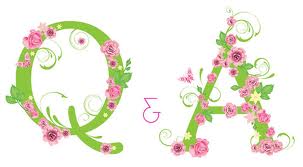 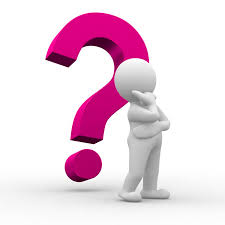